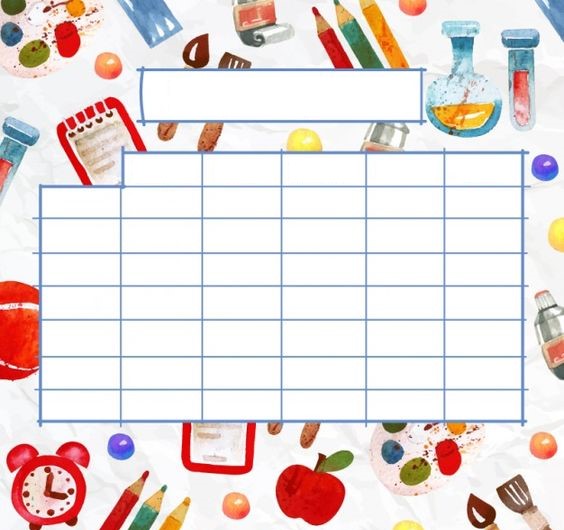 HAFTALIK DERS PROGRAMI
Pazartesi       Salı              Çarşamba      Perşembe    Cuma
Fen
Bilimleri
Sosyal
Bilgiler
Fen
Bilimleri
Sosyal
Bilgiler
09.10-09.50
Sosyal
Bilgiler
Fen
Bilimleri
10.05-10.45
Matematik
Matematik
Matematik
Türkçe
Din Kültürü
Ve Ahlak B.
Matematik
İngilizce
11.00-11.40
Türkçe
Türkçe
Din Kültürü
Ve Ahlak B.
11.55-12.35
Matematik
Türkçe
İngilizce
Türkçe
12.35-13.15      ÖĞLE            ARASI
İnsan 
Hakları
Trafik ve
İlkyardım
Türkçe
Türkçe
13.15-13.55
Türkçe
Görsel
Sanatlar
İnsan 
Hakları
Oyun ve
Fiziki Et.
Oyun ve
Fiziki Et.
14.10-14.50
Müzik
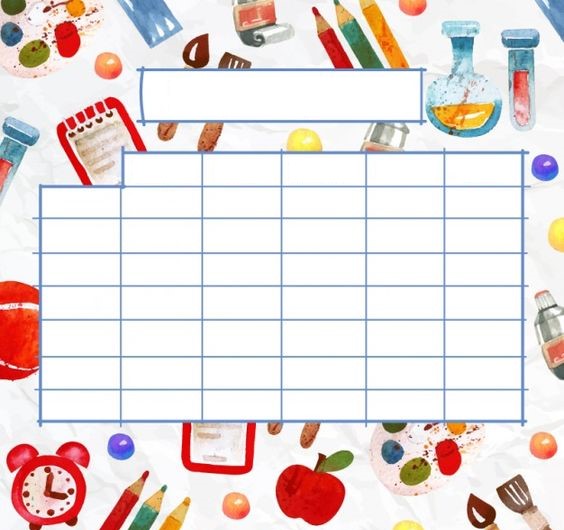 HAFTALIK DERS PROGRAMI
Pazartesi       Salı              Çarşamba      Perşembe    Cuma
Fen
Bilimleri
Sosyal
Bilgiler
Fen
Bilimleri
Sosyal
Bilgiler
09.10-09.50
Sosyal
Bilgiler
Fen
Bilimleri
10.05-10.45
Matematik
Matematik
Matematik
Türkçe
Din Kültürü
Ve Ahlak B.
Matematik
İngilizce
11.00-11.40
Türkçe
Türkçe
Din Kültürü
Ve Ahlak B.
11.55-12.35
Matematik
Türkçe
İngilizce
Türkçe
12.35-13.15      ÖĞLE            ARASI
İnsan 
Hakları
Trafik ve
İlkyardım
Türkçe
Türkçe
13.15-13.55
Türkçe
Görsel
Sanatlar
İnsan 
Hakları
Oyun ve
Fiziki Et.
Oyun ve
Fiziki Et.
14.10-14.50
Müzik